Lo status di ricercatore nell’Unione Europea e in Italia
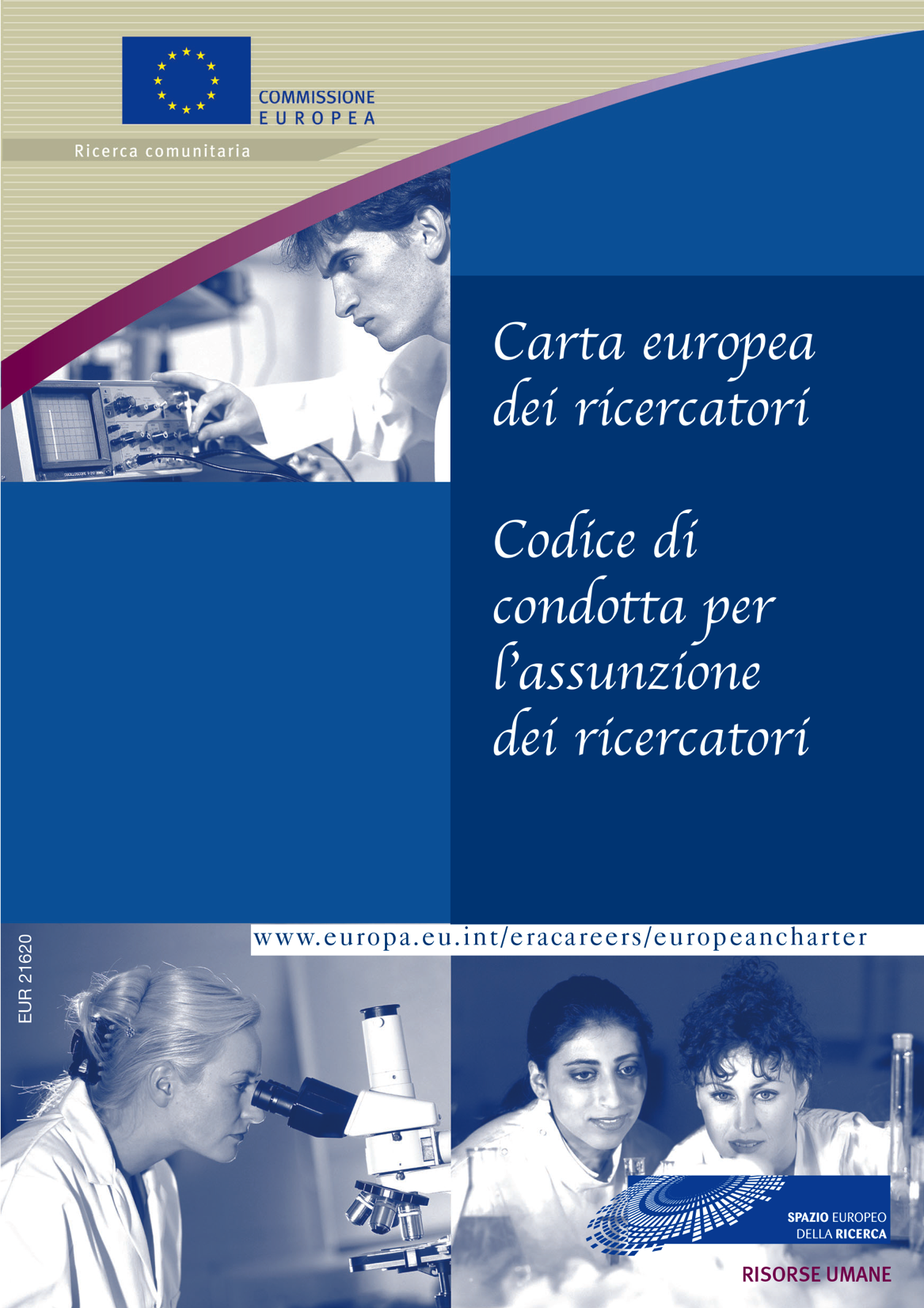 Carta europea dei ricercatori
Raccomandazione della Commissione delle Comunità Europee dell’11 marzo 2005
OBIETTIVI
La Carta Europea dei Ricercatori è un insieme di principi generali e requisiti che specificano il ruolo, le responsabilità e i diritti dei ricercatori e delle persone che assumono e/o finanziano i ricercatori al fine di favorire la produzione, il trasferimento, la condivisione e la diffusione delle conoscenze e dello sviluppo tecnologico.
 La Carta è destinata a tutti i ricercatori dell’Unione Europea in tutte le fasi della loro carriera e disciplina tutti i campi di ricerca nel settore pubblico e privato.
A datori di lavoro e finanziatori sono invece rivolti i seguenti principi:
Divieto di discriminazione.
Condizioni di lavoro flessibili.
Stabilità e contiguità dell’impiego.
Accesso alla formazione continua.
Finanziamenti e salari adeguati
Riconoscimento dei diritti di proprietà intellettuale.
Insegnamento
Partecipazione dei ricercatori agli organismi decisionali.
Carta europea dei ricercatori
Raccomandazione della Commissione delle Comunità Europee dell’11 marzo 2005
PRINCIPI
I principali principi generali previsti dalla carta e applicabili ai ricercatori sono:
Libertà di ricerca.
Rispetto dei principi etici.
Responsabilità professionale. 
Rispetto degli obblighi contrattuali.
Responsabilità finanziaria.
Diffusione e valorizzazione dei risultati.
Sviluppo professionale continuo.
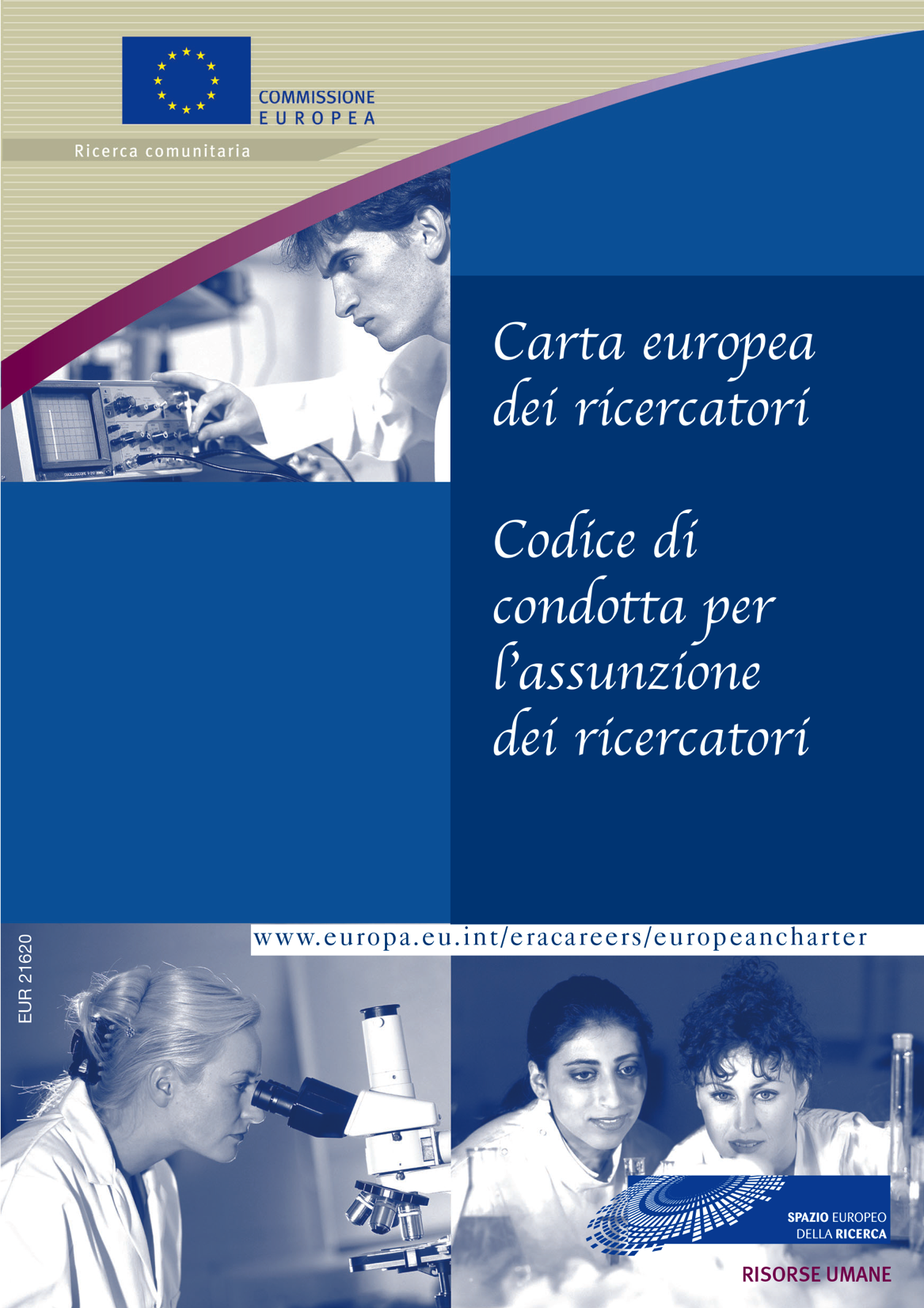 Nella Carta viene fatto riferimento ai ricercatori come “Professionisti impegnati nella concezione o nella creazione di nuove conoscenze, prodotti, processi, metodi e sistemi nuovi e nella gestione dei progetti interessati”.
La Raccomandazione stabilisce che sono ricercatori tutte le persone che svolgono attività professionali nell’ambito della Ricerca e Sviluppo, in qualsiasi fase della carriera e indipendentemente dalla loro classificazione, successivamente al conseguimento della laurea.
Nei primi quattro anni di attività di ricerca la raccomandazione si riferisce ai ricercatori con il temine EARLY-STAGE RESEARCHER. Tale periodo ricomprende anche le attività di formazione quali master e dottorati.
La raccomandazione si riferisce ai ricercatori che vantano almeno quattro anni di esperienza nel campo della ricerca come EXPERIENCED RESEARCHER. Tale periodo decorre dal momento in cui hanno ottenuto il diploma che da accesso diretto agli studi di dottorato. Appartengono a questa categoria anche coloro che sono già titolari di un diploma di dottorato, indipendentemente dal tempo impiegato per ottenerlo.
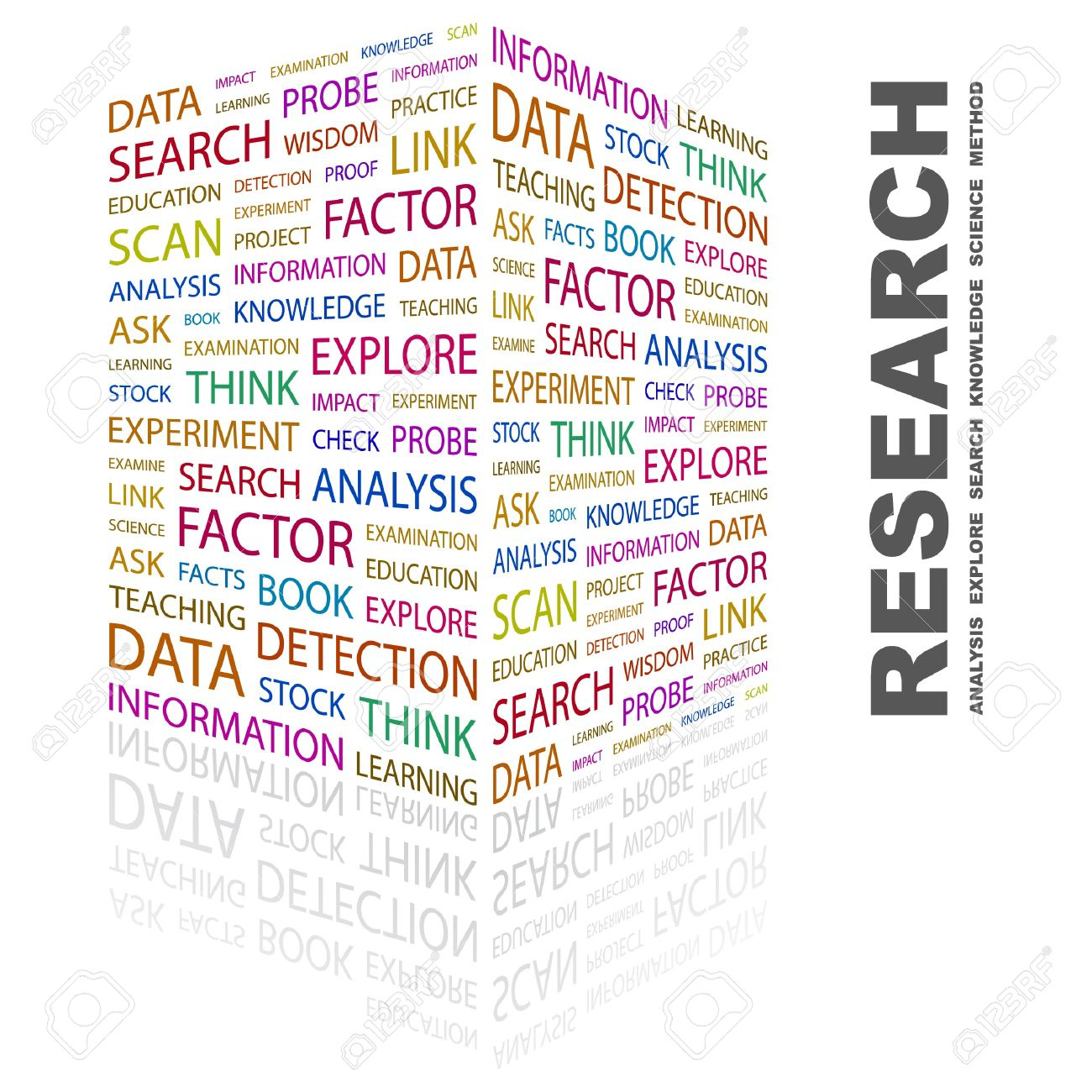 Per l’Unione Europea la ricerca e l'innovazione sono quelle attività che contribuiscono direttamente alla prosperità e al benessere individuale e collettivo.
In questo contesto l’attività del ricercatore è quella di scoprire, interpretare e revisionare fatti, eventi, comportamenti e teorie relative a qualsiasi ambito della conoscenza e dell’esperienza umana, appartenente alle scienze naturali o umanistiche.
Libertà di ricerca
L’attività di ricerca deve essere orientata al bene dell’umanità e all’ampliamento delle frontiere della conoscenza scientifica, con la garanzia della libertà di pensiero ed espressione.
Viene però riconosciuto che possano esistere limiti a tale libertà derivanti da circostanze particolari di ricerca (compresi la supervisione, l’orientamento e la gestione) o da vincoli operativi, ad esempio per motivi di bilancio o di infrastruttura o, soprattutto nel settore industriale, per motivi di tutela della proprietà intellettuale. 
Tali limiti non devono tuttavia contravvenire alle pratiche e ai principi etici riconosciuti cui i ricercatori devono conformarsi.
Codice di condotta per l’assunzione dei ricercatori
La raccomandazione, oltre alla Carta europea dei ricercatori contiene anche un Codice di condotta per l’assunzione dei ricercatori, che prevede un insieme di principi generali e prescrizioni che dovrebbero esser applicati dai datori di lavoro e/o dai finanziatori quando nominano o assumono dei ricercatori, garantendo il rispetto di criteri quali la trasparenza del processo di assunzione e la parità di trattamento dei candidati:
Assunzione
Selezione
Trasparenza
Valutazione del merito
Variazioni del curriculum vitae
Riconoscimento dell’esperienza della mobilità
Riconoscimento delle qualifiche
Anzianità
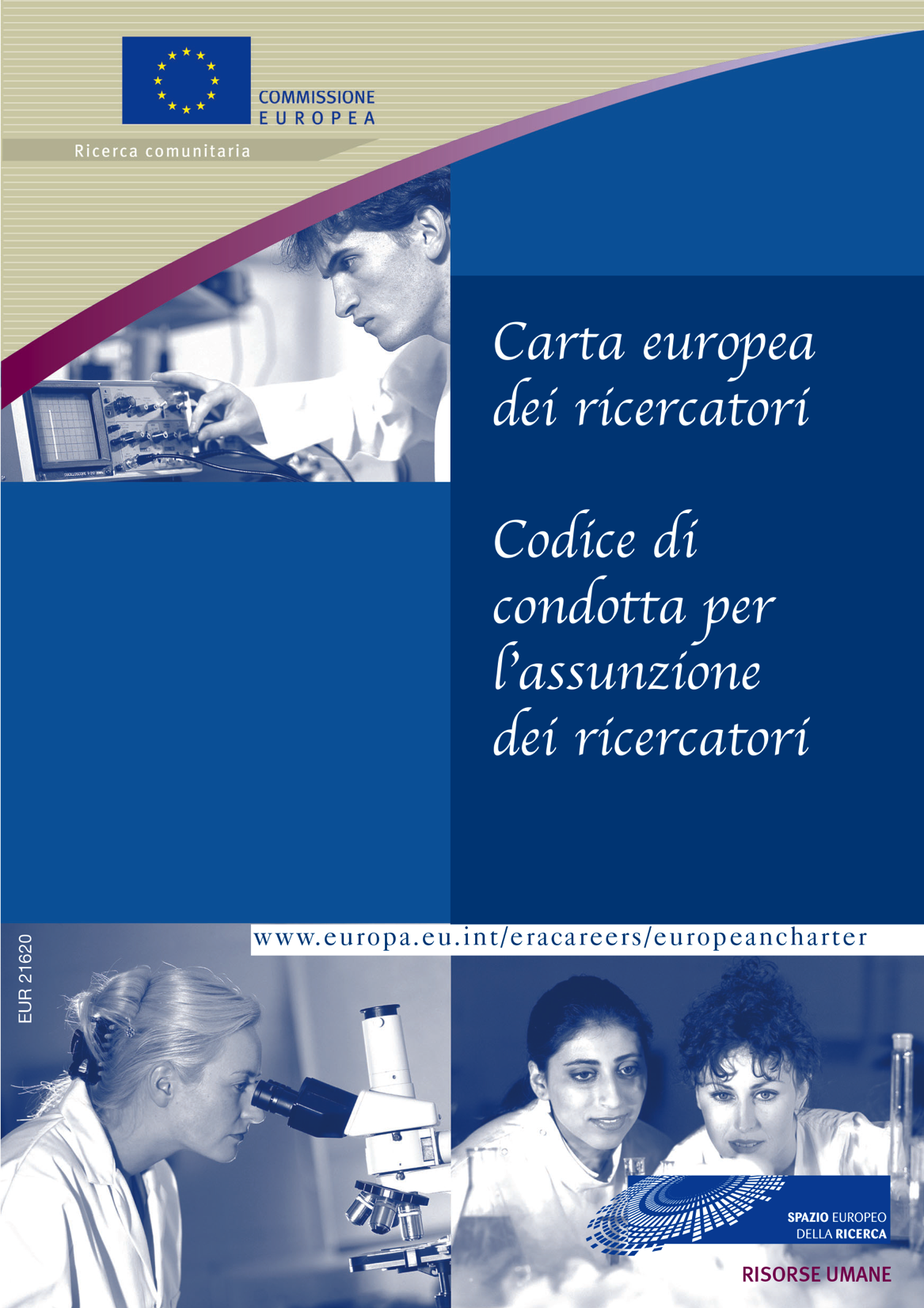 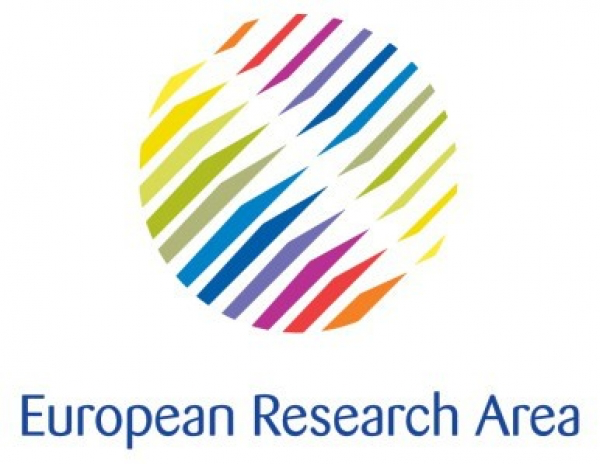 Spazio europeo di ricerca
PRINCIPI
Nel 2000 la Commissione istituisce lo Spazio Europeo della Ricerca (SER) al fine di consolidare e strutturare la politica europea di ricerca basandolo su:
Un "mercato interno" europeo della ricerca che favorisca la circolazione dei ricercatori, delle tecnologie e delle conoscenze.
Un coordinamento europeo delle attività, dei programmi e delle politiche di ricerca nazionali e regionali.
delle iniziative attuate e finanziate a livello europeo.
OBIETTIVI
Garantire un flusso di ricercatori tra istituzioni, discipline, settori e paesi.
Creare infrastrutture di ricerca di livello mondiale. 
Disporre di organismi di ricerca eccellenti e creare partnership e cooperazioni pubblico-privato.
Elaborare programmi e priorità di ricerca coordinati.
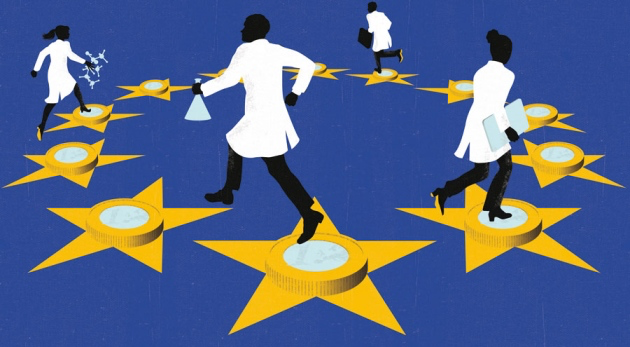 Ricercatori e libertà di circolazione
La Commissione Europea ha affermato che che è indispensabile agire per rimuovere le attuali barriere alla libera circolazione dei ricercatori, anche affinché il proposto Spazio europeo della ricerca (SER) diventi realtà.
Gli ostacoli alla libera circolazione esistono non solo nei confronti dei cittadini degli stati terzi, ma anche per i ricercatori comunitari che si trovano di fronte a problematiche di natura economica, burocratica, e di gap di diritti.
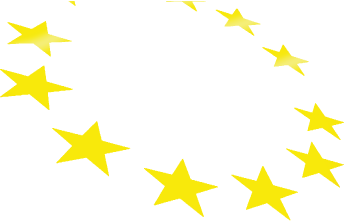 La quinta libertà
I Trattati prevedono una cooperazione economica attraverso la creazione del mercato comune, considerato come un area di libero scambio di beni, servizi, capitali e persone.
Tali libertà non prevedono solamente dei diritti di natura economica, ma hanno avuto un ruolo fondamentale nell’attribuzione di diritti di natura non economica, attualmente alla base del concetto di cittadinanza dell’UE.
Nonostante il successo dell’integrazione basata sul mercato le istituzioni, negli ultimi venti anni, hanno raccomandato un nuovo modello di integrazione partendo dalla considerazione dei nuovi bisogni socio-economici dell’Europa.
Tra tali bisogni trova un posto particolare la produzione, il trasferimento e la condivisione della conoscenza e dei risultati della ricerca, considerata come quinta libertà.
I ricercatori in Italia
Ricercatori a tempo indeterminato
Ricercatori a tempo determinato
Ruolo istituito con D.P.R. 11 luglio 1980, n. 382. È stata prevista la messa in esaurimento del ruolo a partire dal 2013 dalla legge 4 novembre 2005, n. 230, ma tale messa in esaurimento è stata anticipata al 2011 dalla legge 30 dicembre 2010, n. 240.
La legge 30 dicembre 2010, n. 240, nel prevedere l’esaurimento anticipato del ruolo di ricercatore a tempo indeterminato ha istituito la nuova figura del ricercatore a tempo determinato.
Attualmente in Italia esistono quindi sia ricercatori a tempo indeterminato che ricercatori a tempo determinato
Ricercatori a tempo indeterminato
Compiti:
Il decreto 382/80 stabilisce quali sono i compiti del ricercatore a tempo indeterminato, i quali, ai sensi dell’art. 32, “contribuiscono allo sviluppo della ricerca scientifica universitaria e assolvono compiti didattici integrativi dei corsi di insegnamento”. All’art. 1  era previsto che non fosse conferibile ai ricercatori alcun incarico di insegnamento, previsione poi espunta, consentendo l’attribuzione ai ricercatori di affidamenti o supplenze.
Il problema dello status giuridico:
La legge 328/80 è completamente vaga relativamente alla questione dello status giuridico dei ricercatori poiché all’art.34 prevede che “lo stato giuridico dei ricercatori universitari è disciplinato […] dalle norme relative allo status giuridico degli assistenti di ruolo”, rinviando la disciplina ad un provvedimento successivo mai adottato.
Ricercatori a tempo determinato
Tipologia contrattuale:
La figura del ricercatore a tempo determinato formalmente afferisce alla tipologia contrattuale dei contratti di lavoro subordinato a tempo determinato, stipulati al fine di svolgere attività di ricerca, didattica, integrativa e di servizio agli studenti. I destinatari devono essere scelti tramite procedure pubbliche di selezione.
Tipi di ricercatori:
I contratti sono distinti in due tipologie: Tipologia A, di durata triennale prorogabile di due anni una sola volta previa valutazione positiva delle attività svolte e Tipologia B, di durata triennale non rinnovabile riservata a coloro che hanno usufruito di contratti di tipo A. In caso di valutazione positiva coloro che rientrano nella tipologia B saranno valutati nel terzo anno per essere inseriti nel ruolo di professori associati.
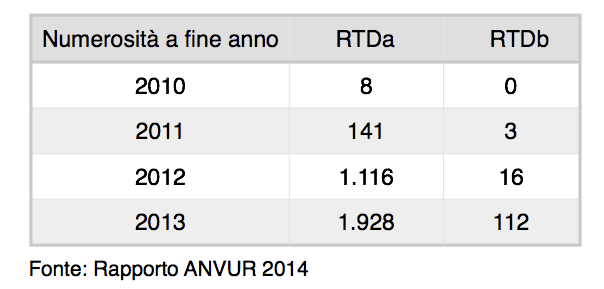